Presentation Outline
Study Motivation
Study Approach
Previous Work: Resolution Study I
Resolution Study II
Model Parameters/Domain
Main Findings
Discussion
Questions
2
Human Health Estimates
How finely resolved do our models have to be to get meaningful estimates of human health response (relative to finer scale) given the great deal of uncertainty associated with the human health response?
Given that our ultimate goal with air quality modeling is to protect human and environmental health
There are data available that define links between pollution concentrations in the atmosphere and human health response
Example: Coarse resolution global scale modeling is commonly used to estimate health impacts from global climate or policy changes  (Figures from Wu et al., 2008)
Δ Mortality with 2050 Climate
Δ Mortality with 2050 Emissions
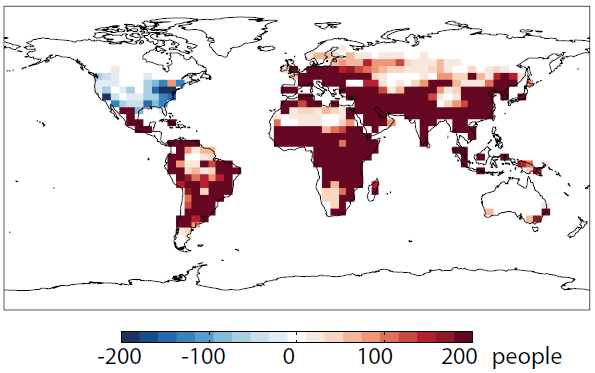 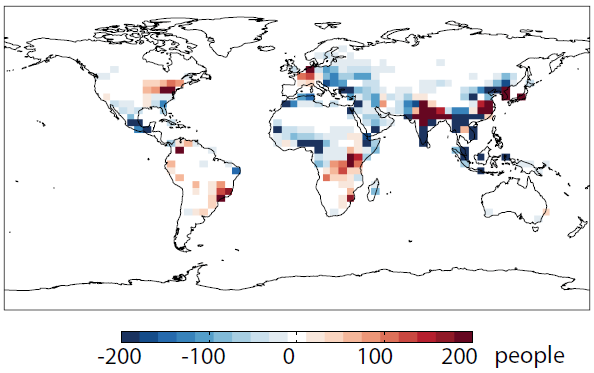 3
[Speaker Notes: Fine scale modeling is necessary to capture max and min, to study chemistry, and to evaluate concentrations at a point

Uncertainty analyses also an important part of climate science]
Need for Regional Scale Uncertainty Analyses
How finely resolved do our models have to be to get meaningful estimates of human health response (relative to finer scale) given the great deal of uncertainty associated with the human health response?
Made infeasible by resolution requirements
Coarse models often miss pollutant minimum and maximum concentrations.  This is important for policy analyses.
Regulatory work is required to be done at 12 km or finer resolution
Versus the climate community who typically work with ensembles in order to capture uncertainty
Therefore, it is difficult to apply results from global scale analyses to regional scale modeling
4
[Speaker Notes: Fine scale modeling is necessary to capture max and min, to study chemistry, and to evaluate concentrations at a point

Uncertainty analyses also an important part of climate science]
Study Approach
In order to evaluate the impact of Model Resolution on the Uncertainty Associated with Human Health:
Conduct air quality modeling with same inputs at multiple resolutions
Calculate changes in population-weighted concentrations of ozone and fine Particulate Matter (PM2.5)
Estimate avoided mortality with 95% confidence interval
5
Model Resolution Study Part I
Finding: 36 km Resolution has the potential to over-estimate human health benefits 
Proof of Concept: However, this study only looked at one location, Houston, and one pollutant, Ozone, therefore limited result applicability
Thompson, T.M., N.E. Selin: Influence of air quality model resolution on uncertainty associated with health impacts, ACPD, 12, 14525–14549, 2012.
*Forthcoming in ACP
6
[Speaker Notes: Include acpd reference]
Model Resolution Study part II
Expand analysis to include PM2.5
Model nine regions of the US
Model a full year
Utilize BenMAP
Model Parameters:
CAMx version 5.3
SMOKE version 2.7
Episode Developed by US EPA for evaluation of CSAPR
36 km, 12 km, and 4 km Resolution
2005 Base Case Emissions
2014 Control Case Emissions
MM5 developed meteorological inputs representing conditions as they occurred during the full year 2005 (4 km met data is interpolated from 12 km resolution)
7
[Speaker Notes: Minimize details, add methods Part II: how we improved  (Start w concept)]
Domains Selected for Variability
4 km Regions
Varied Meteorological and Emissions Characteristics:

Coastal/Inland
Rural/Urban
Attainment/Non-Attainment

Houston
Detroit
Atlanta
Washington DC
New York City
Boston
Western Pennsylvania
Virginia
New York
8
Main Findings
With respect to Mortality Estimations:
Ozone is more sensitive to resolution than PM2.5
Urban areas are more sensitive to resolution than rural areas
Results are more sensitive to concentration response function selection than model resolution
9
[Speaker Notes: Main points introduced here]
Resolution Impacts: Ozone vs PM2.5
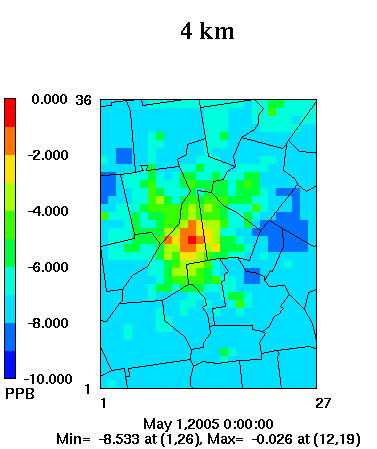 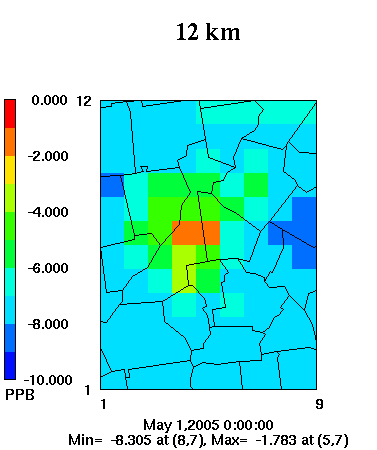 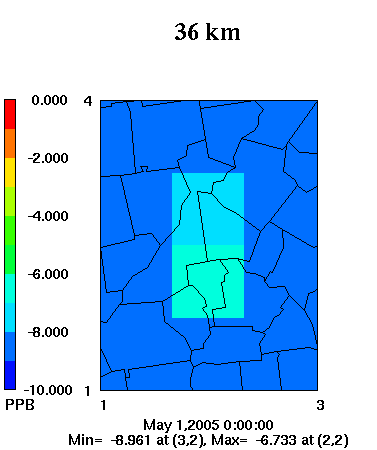 Change in Seasonal Average, Daily Max 8 Hour Ozone (ppb)
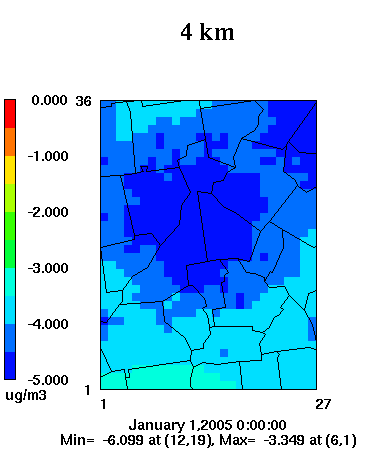 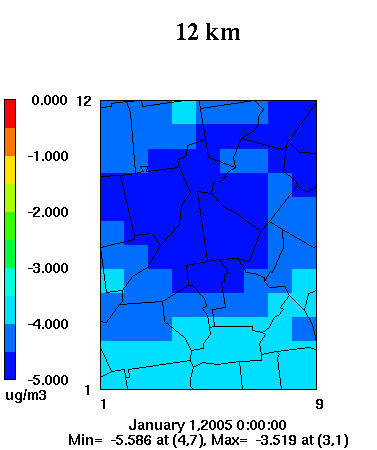 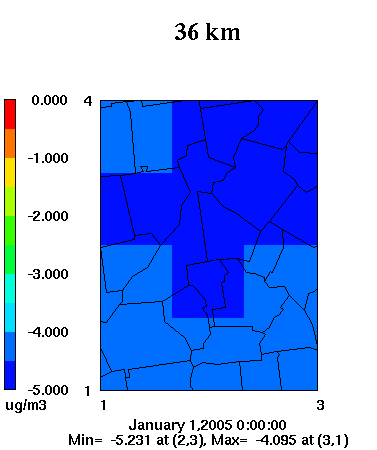 Change in Annual Average PM2.5 (ug/m3)
10
Urban vs Rural
11
Health Function vs Model Resolution
Ozone season avoided mortalities in Atlanta
Single resolution, multiple health response functions (left)
Single health response, multiple resolutions (right)
12
Health Function vs Model Resolution
Annual PM2.5 avoided mortalities in Atlanta
Single resolution, multiple health response functions (left)
Single health response, multiple resolutions (right)
13
Total Ozone Mortalities Eastern US
Ozone season avoided mortalities in the Eastern US calculated at 36 km (red) and 12 km (blue)
14
Total PM Mortalities Eastern US
Annual PM2.5 avoided mortalities in the Eastern US calculated at 36 km (red) and 12 km (blue)
15
Main Findings Discussion
Mortality Estimations:
Ozone is more sensitive to resolution than PM2.5
Likely due to the larger health impacts associated with PM2.5 (therefore larger confidence interval) as well as the mix of primary and secondary species
Urban areas are more sensitive to resolution than rural areas
Population and emissions distributions are more homogenous
Results are more sensitive to concentration response function selection than model resolution
16
Results
Given the uncertainty ranges provided by *most* concentration response functions, modeling at scales finer than 36 km does not improve the estimations of human mortality due to changes in air quality.
17
Acknowledgements
The research described has been supported by the U.S. Environmental Protection Agency's STAR program through grant R834279 and by the MIT Joint Program on the Science and Policy of Global Change. It has not been subjected to any EPA review and therefore does not necessarily reflect the views of the Agency, and no official endorsement should be inferred.
18
Thank you!!!
(TammyT@mit.edu)


Questions??